Creating Compelling Video Content with your Smart Phone
Rachel Horst, Brevard Public Schools
Background
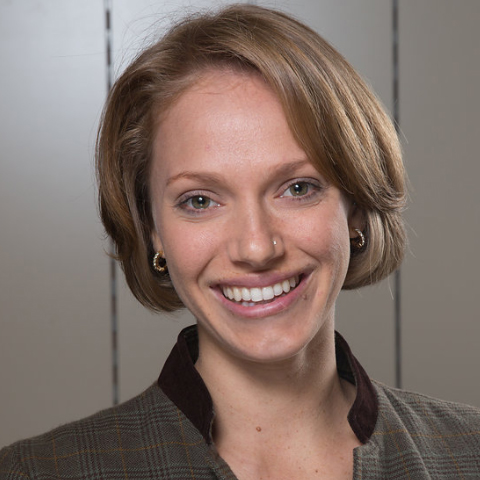 Bachelor of Science in Telecommunication from the University of Florida
Tight Line Productions/Digital Zoetrope Productions
A Cut Above Video Productions
Brevard Public Schools, Digital Communication Specialist
Smart phones vs. professional video services
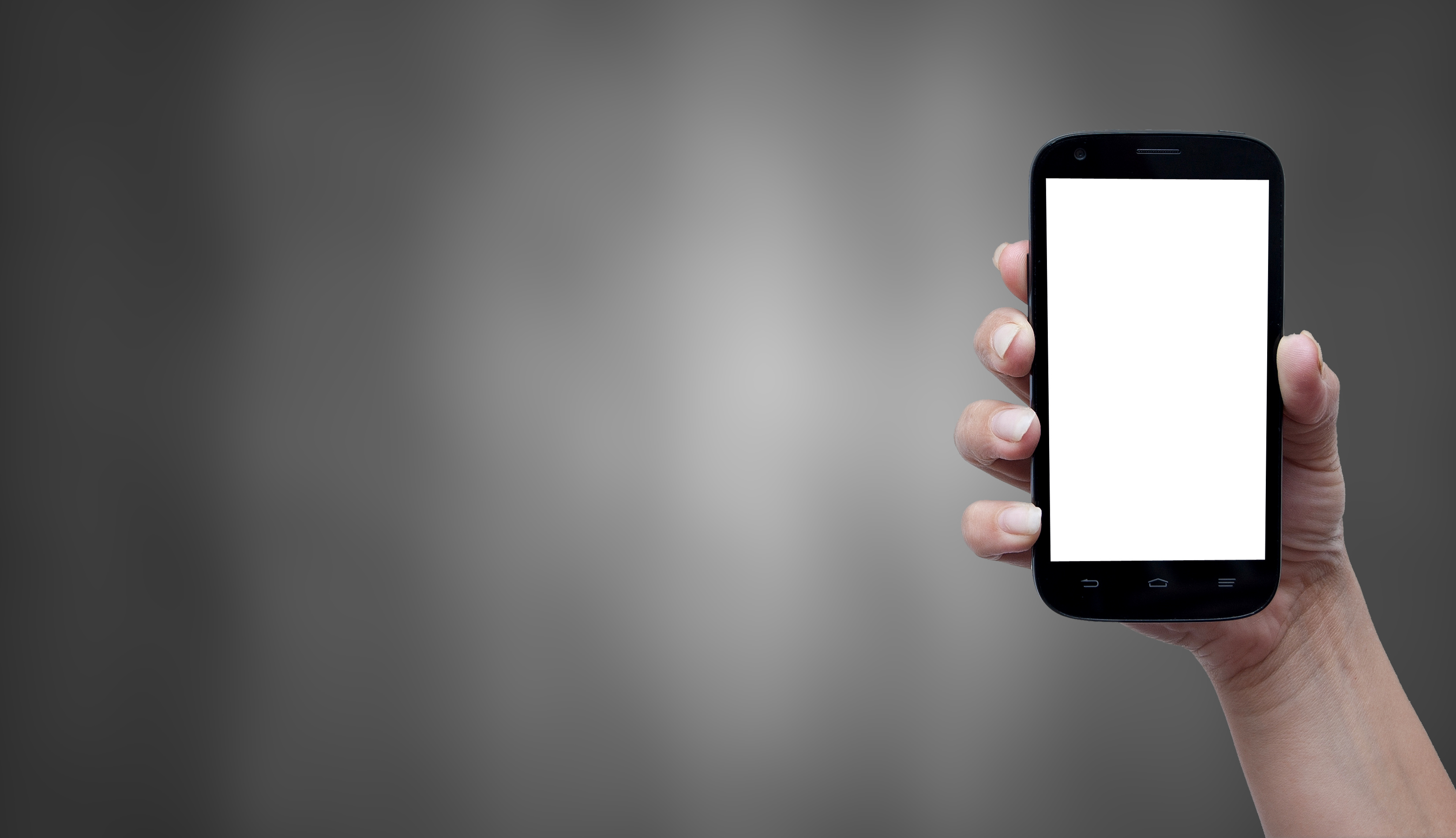 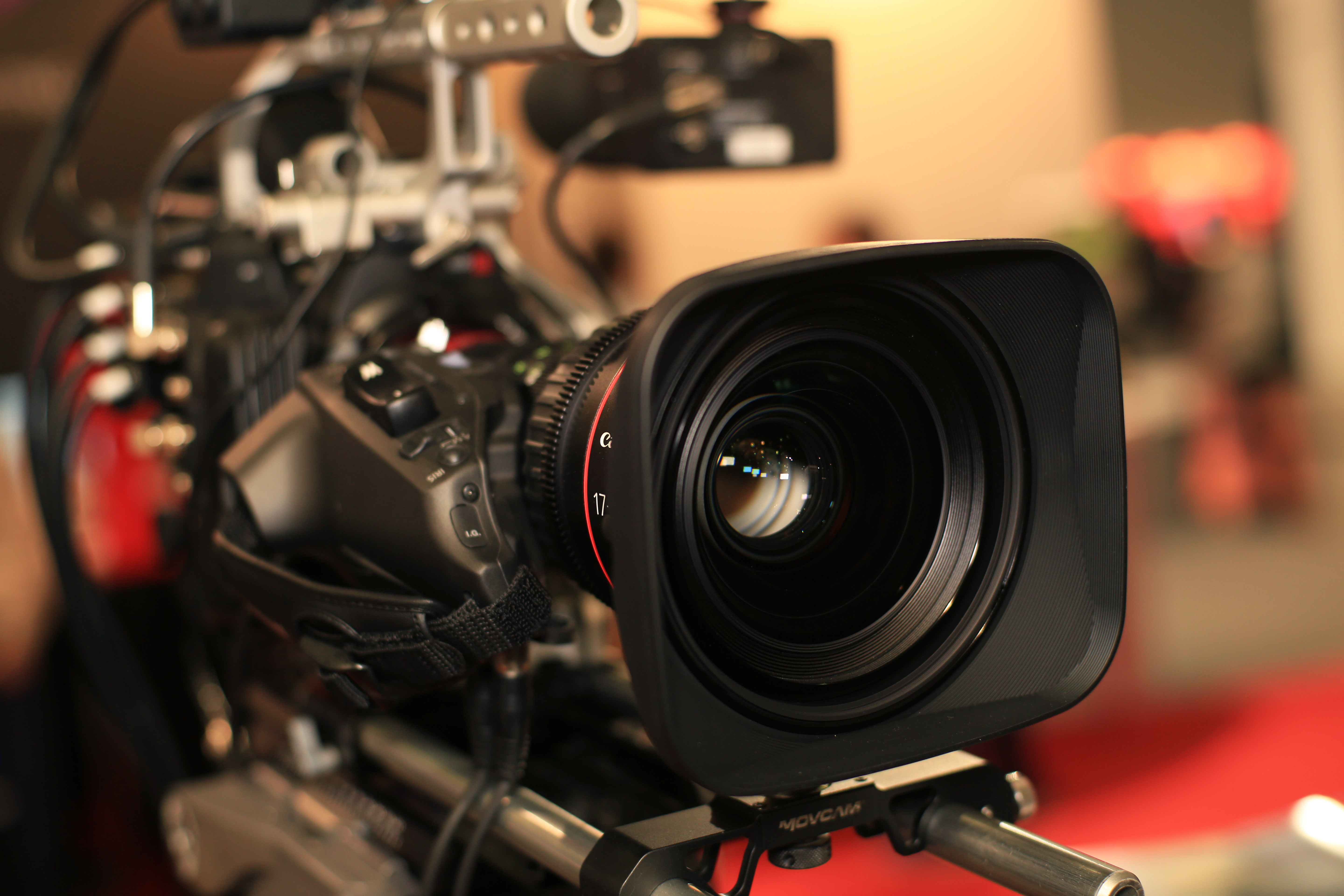 Pros
Quick
Easy
Fast
Good quality

Cons
Often shaky
Limited capability
Pros
Experience
Expertise
Excellent quality


Cons
Cost
Timeline
[Speaker Notes: How many of you have smart phones?]
Prepare
Always test your devices
Don’t use phone zoom, move your feet
For Facebook Live or similar:
If possible, put your phone on airplane mode and use wifi
Test wifi connection with speedtest, upload speed >2-4 mbps
Shoot horizontally not vertically
Types of Video
Storytelling
Live coverage
Framing
Composition
Script/storyboard
Test your equipment
Under promise and over deliver
Check your frame
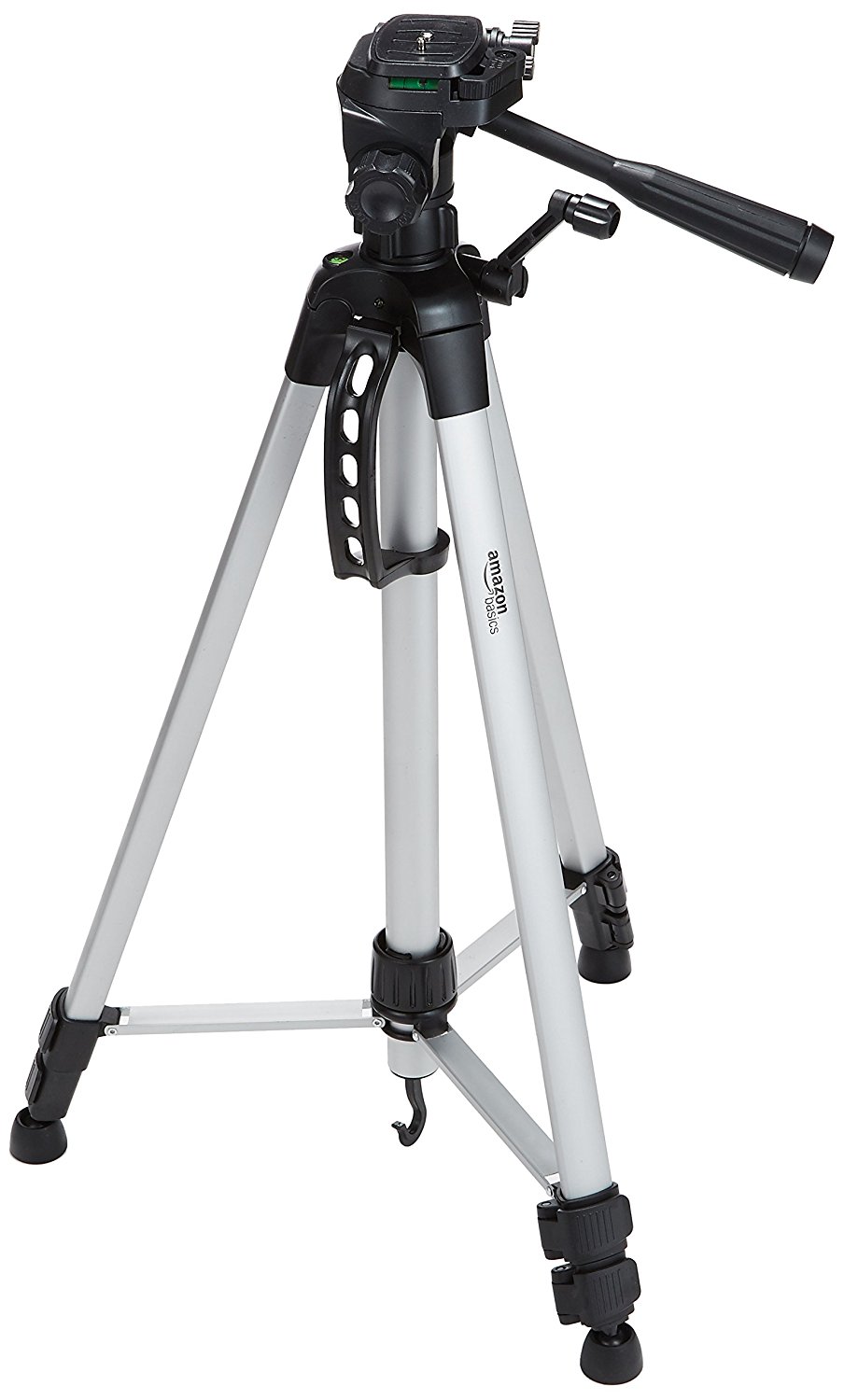 Equipment
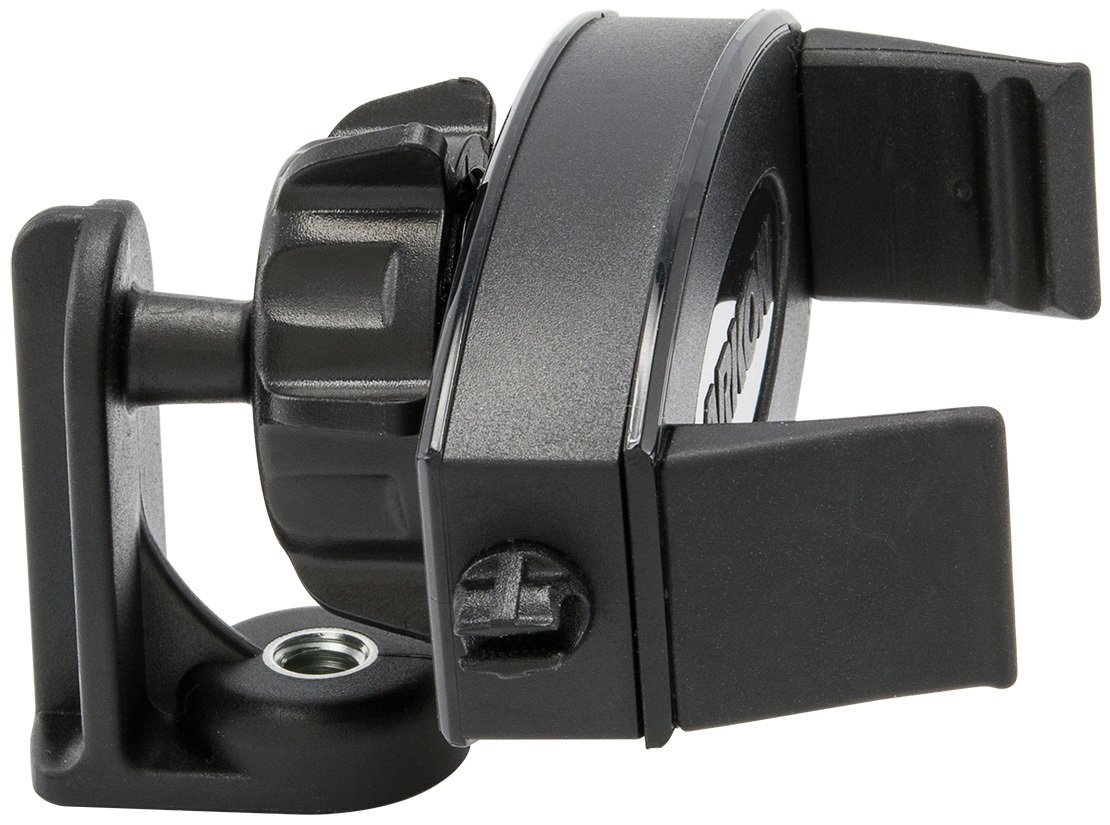 Tripod: $24


Tripod mount: $13


Audio cord: $15
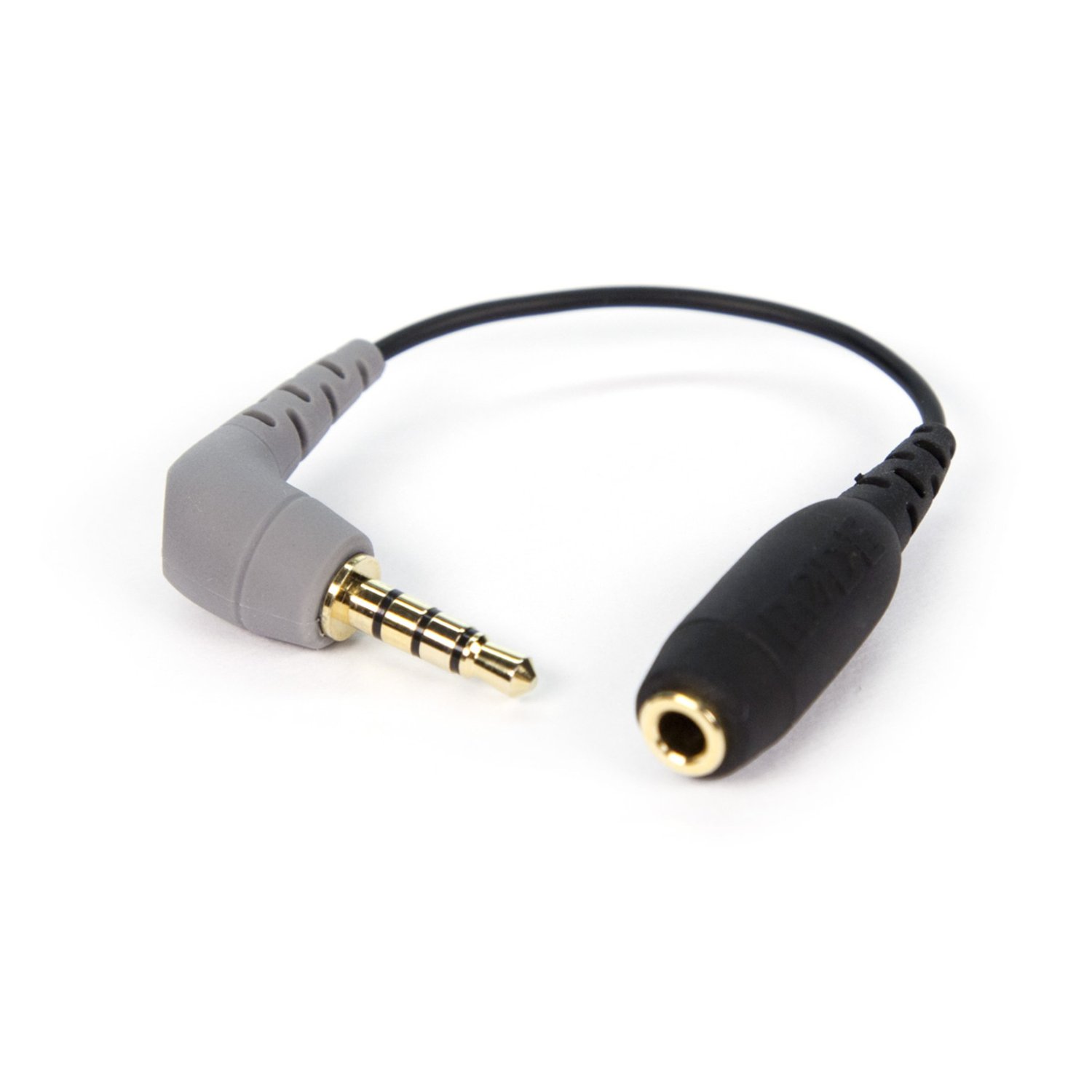 Audio
Lavalier
Shotgun
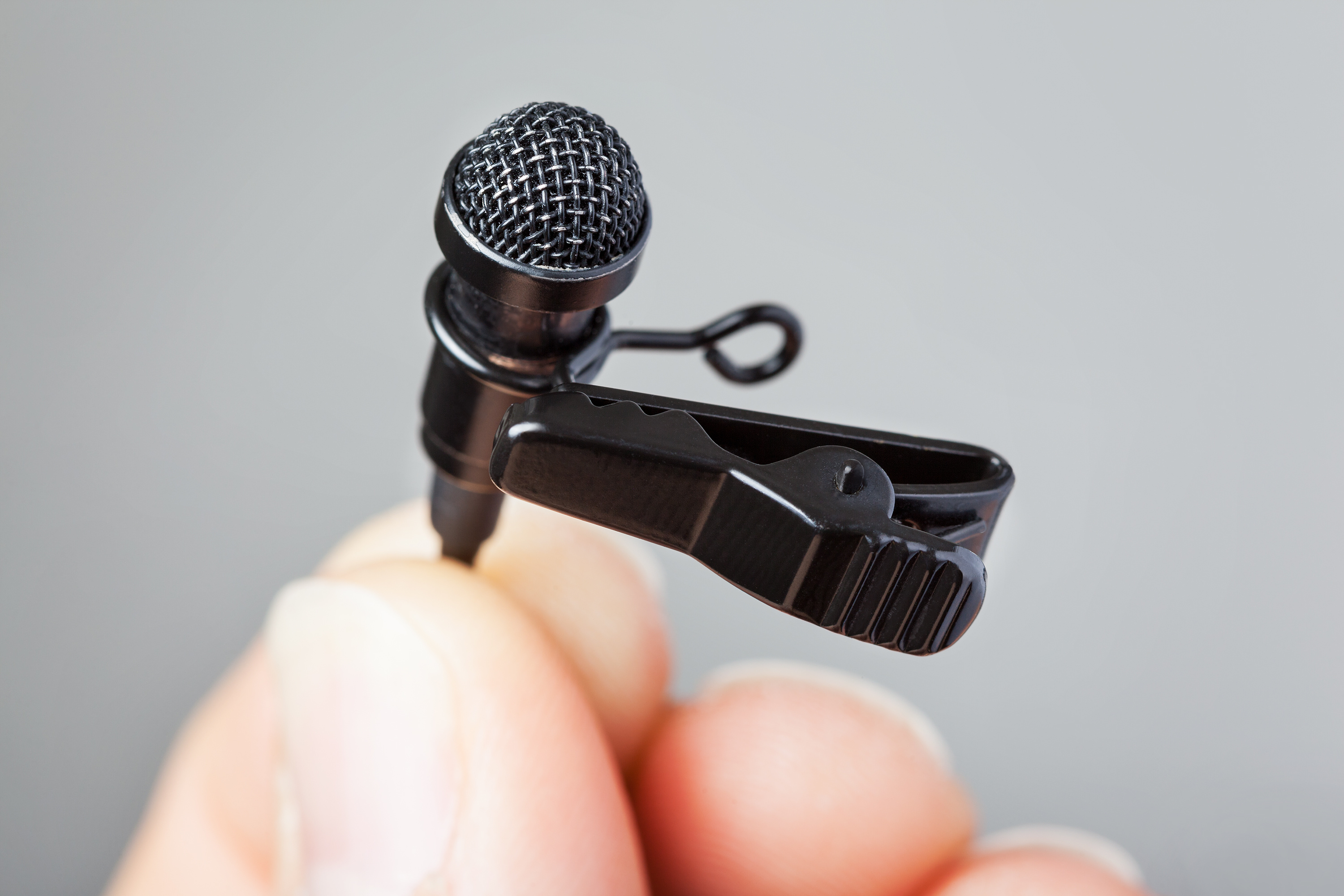 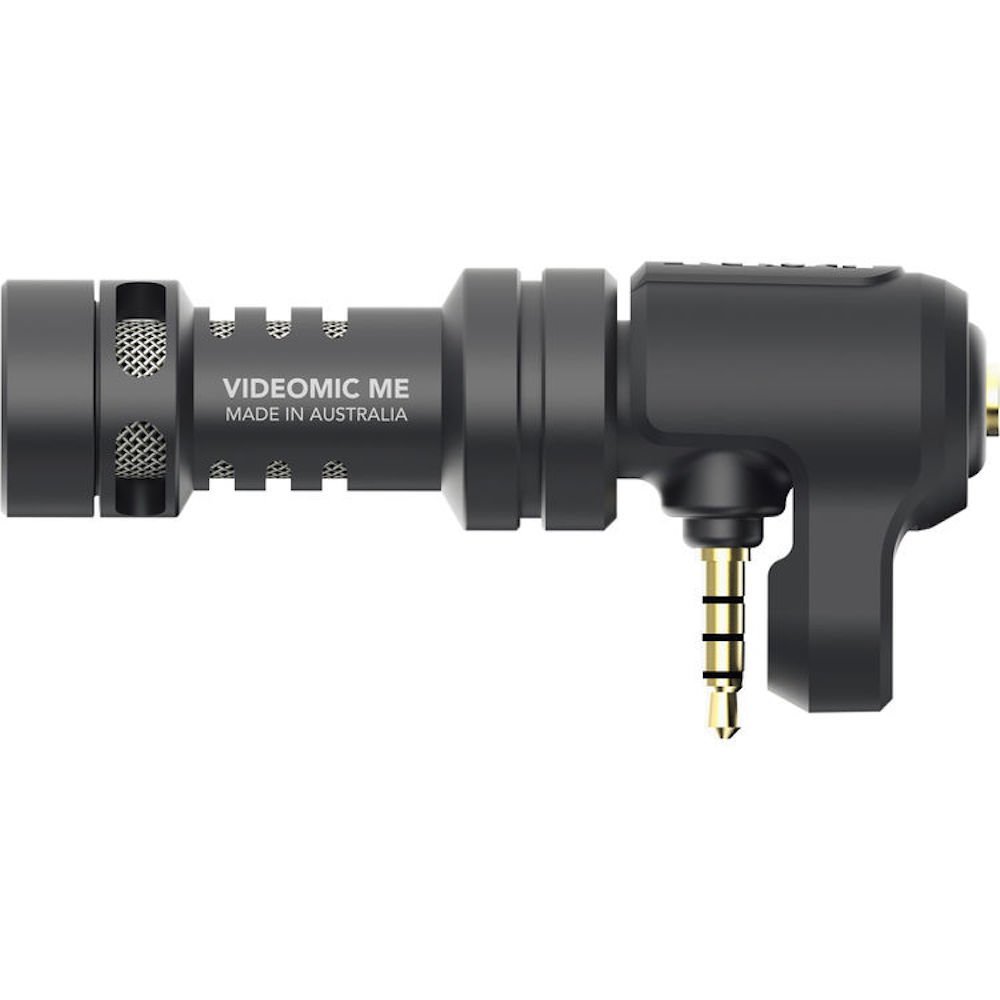 Good for multiple people
Provides more natural sound
Hard to isolate speaker’s audio
Example: $59
Good for one person
Ideal for presentations
Isolates audio in a loud setting
Example: $36
Dr. Blackburn presentation – Facebook Live
[Speaker Notes: Family Resource Night,]
Editing software
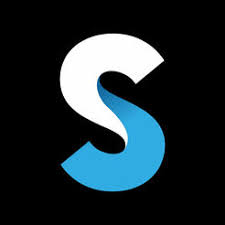 Splice:





iMovie:





Adobe Creative Suite: Premiere Pro
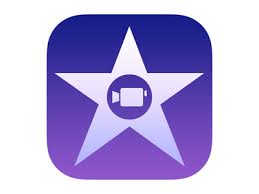 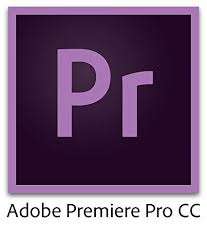 The Fountains
Tied Together
Questions
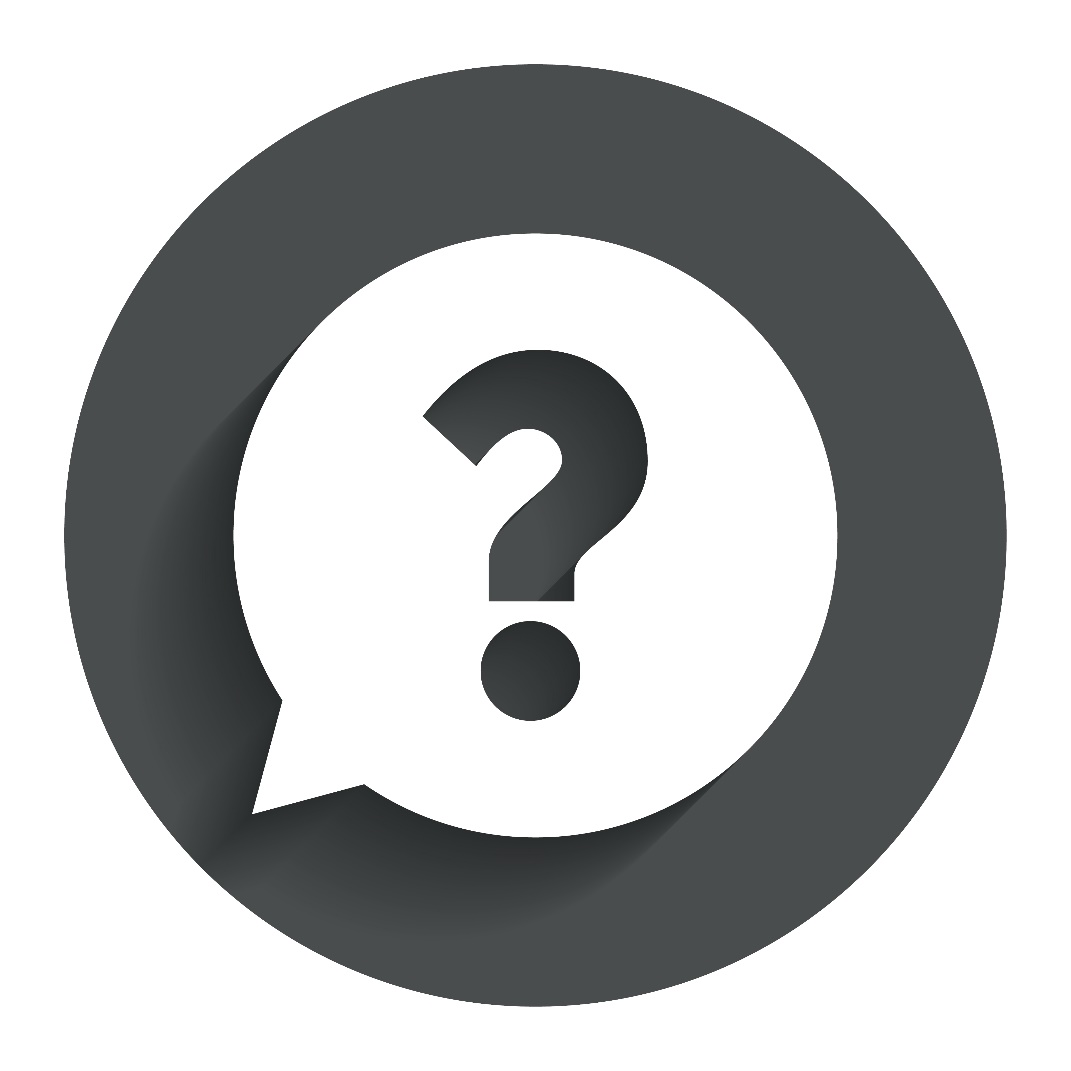 Horst.Rachel@brevardschools.org 
321-633-1000 ext. 743